PALIJATIVNA ZDRAVSTVENA SKRB
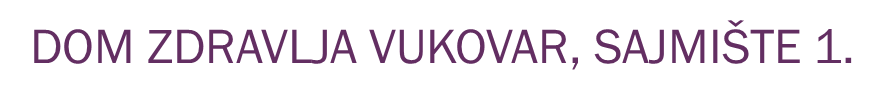 Ahnetka Stjepanović, mag.med.techn
palijativa@dzvukovar.hr
koordinator@dzvukovar.hr

U Zagrebu, 23. siječnja 2018.
Početak palijativne skrbi
2013.  „Provođenje posebnog programa  - u djelatnosti palijativne skrbi” ugovor s HZZO – om  / peti mobilni tim

2014.  liječnik u timu parcijalno radno vrijeme, psiholog parcijalno radno vrijeme, medicinska sestra prvostupnica puno radno vrijeme

Koordinator – volonterski – predlaže plan razvoja palijativne skrbi za područje DZ Vukovar


Osnivanje Županijskog tima za razvoj palijativne skrbi Vukovarsko srijemske županije (2014)
Plan razvoja palijativne skrbi DZ Vukovar
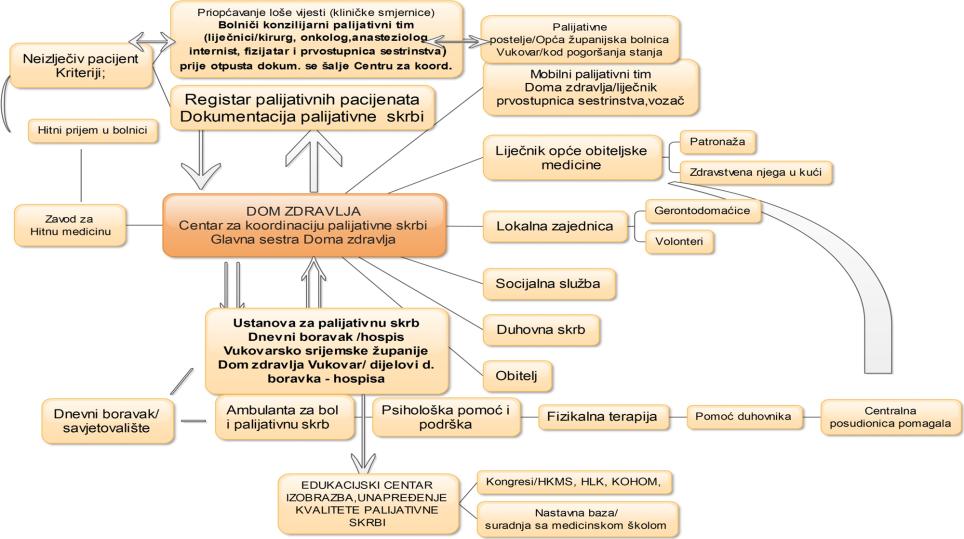 Dokumentacija za palijativnog pacijenta 2014.
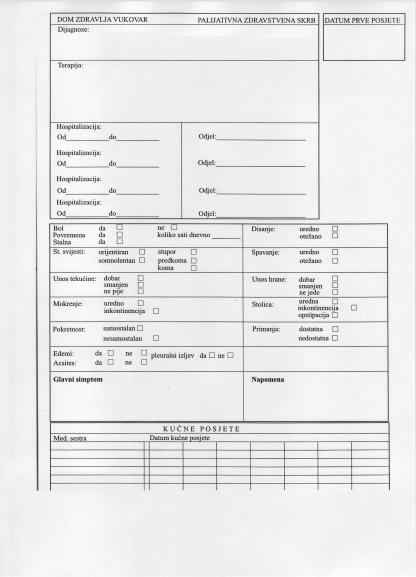 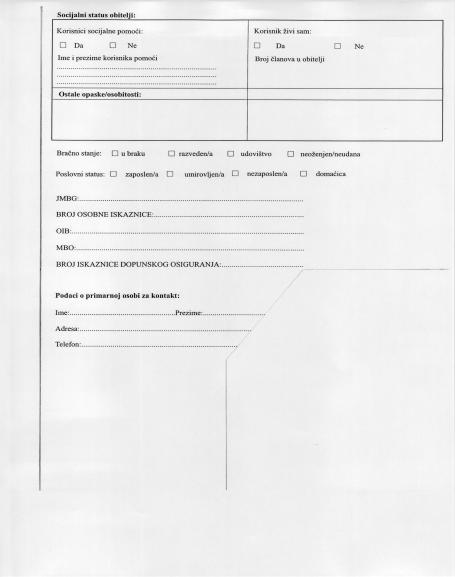 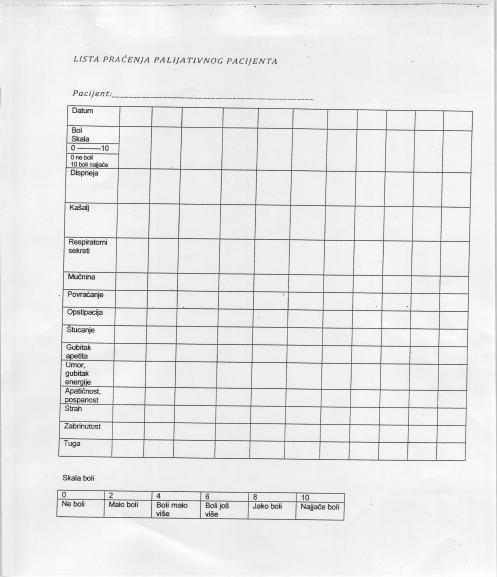 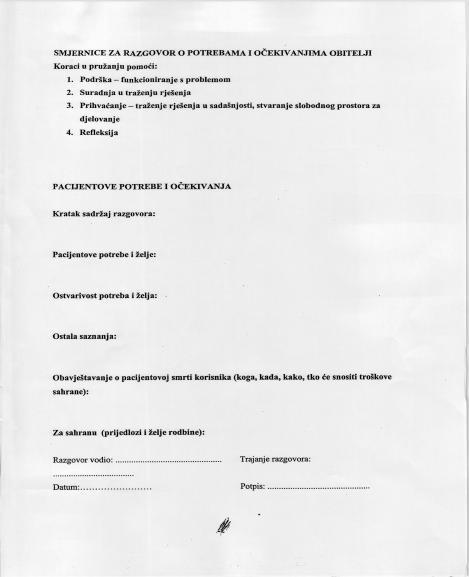 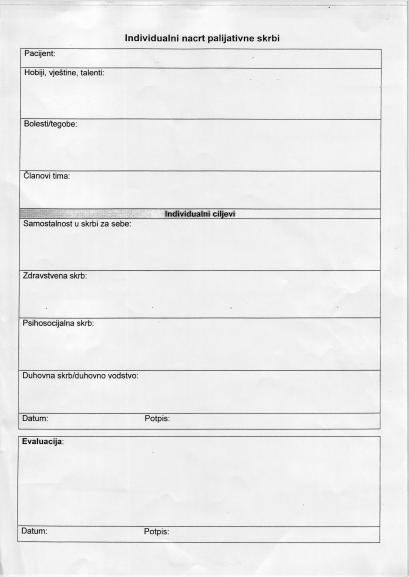 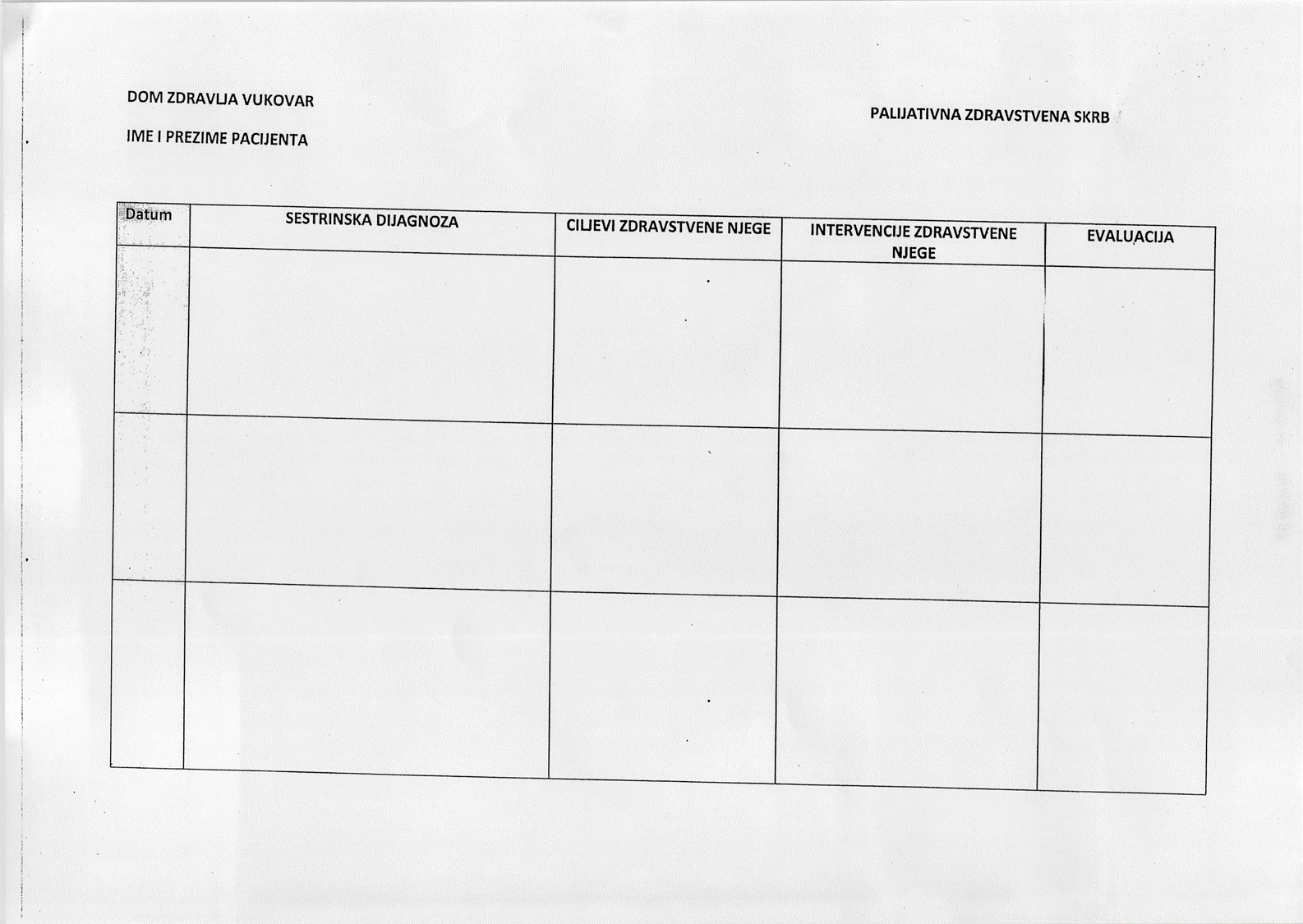 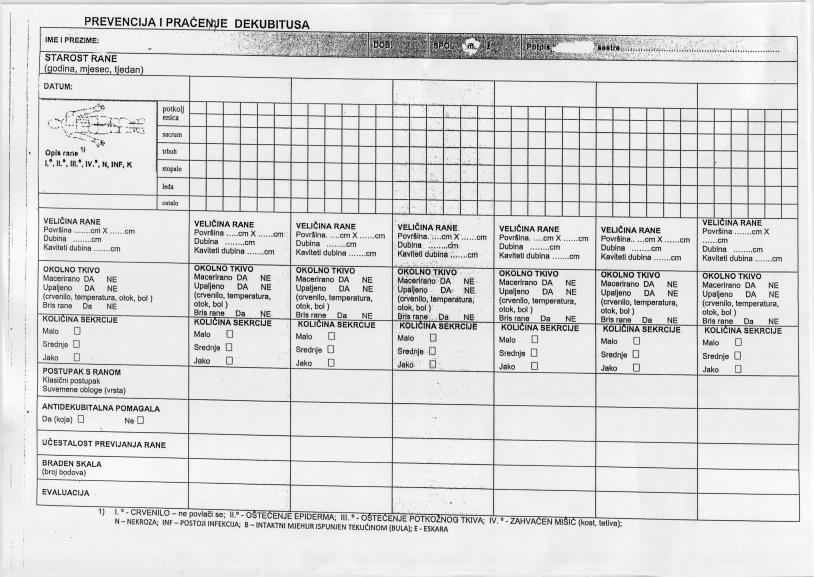 Zadaće koordinatora /Opatija svibanj 2015.
Predlaže plan razvoja palijativne zdravstvene skrbi stručnom i upravnom vijeću matične ustanove
Povezanost primarne i sekundarne razine zdravstvene zaštite 
Posudionica pomagala (nabava pomagala)
Organiziranje edukacija iz palijativne skrbi
Promocija palijativne skrbi
Organizira rad volontera
Evaluacija rada palijativne skrbi (registar palijativne pacijenata ????, dokumentacija za palijativnog bolesnika)

NN. prosinac 2015. Ministarstvo zdravlja -  O  D  L  U  K  U
o izmjenama i dopunama Odluke o osnovama za sklapanje ugovora o provođenju zdravstvene zaštite iz obveznog zdravstvenog osiguranja
DTP postupci koordinatora
Zadaci koordinatora –elektronska dokumentacija  od svibnja 2017
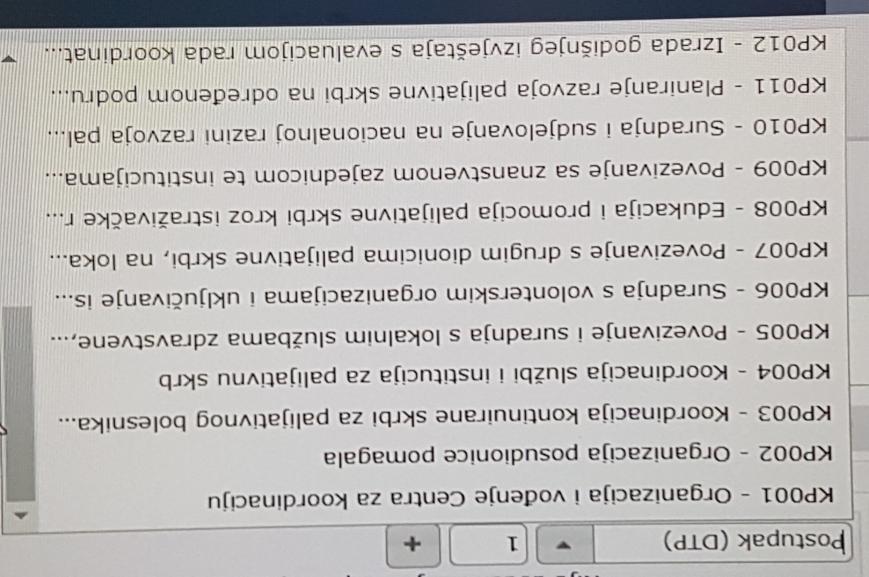 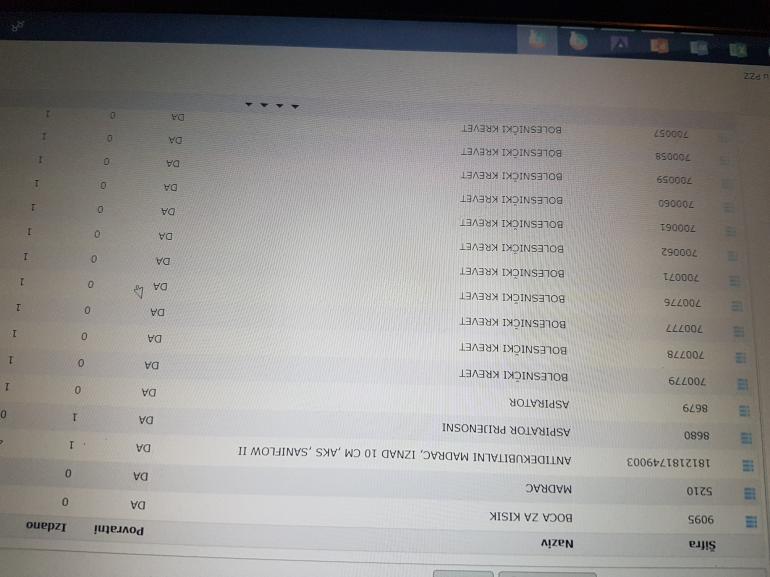 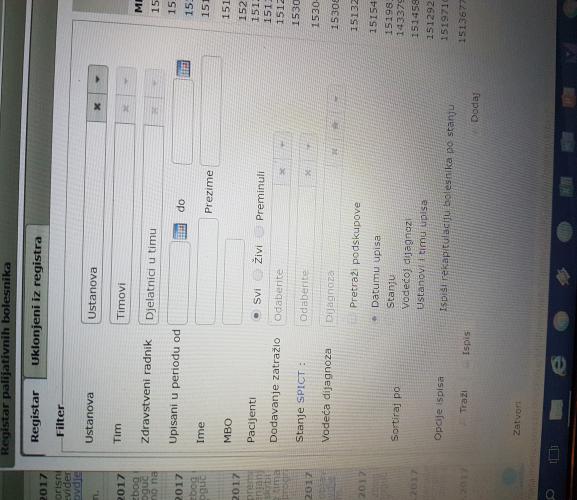 Izvješća palijativne skrbi DZ Vukovar 2015 i 2016.
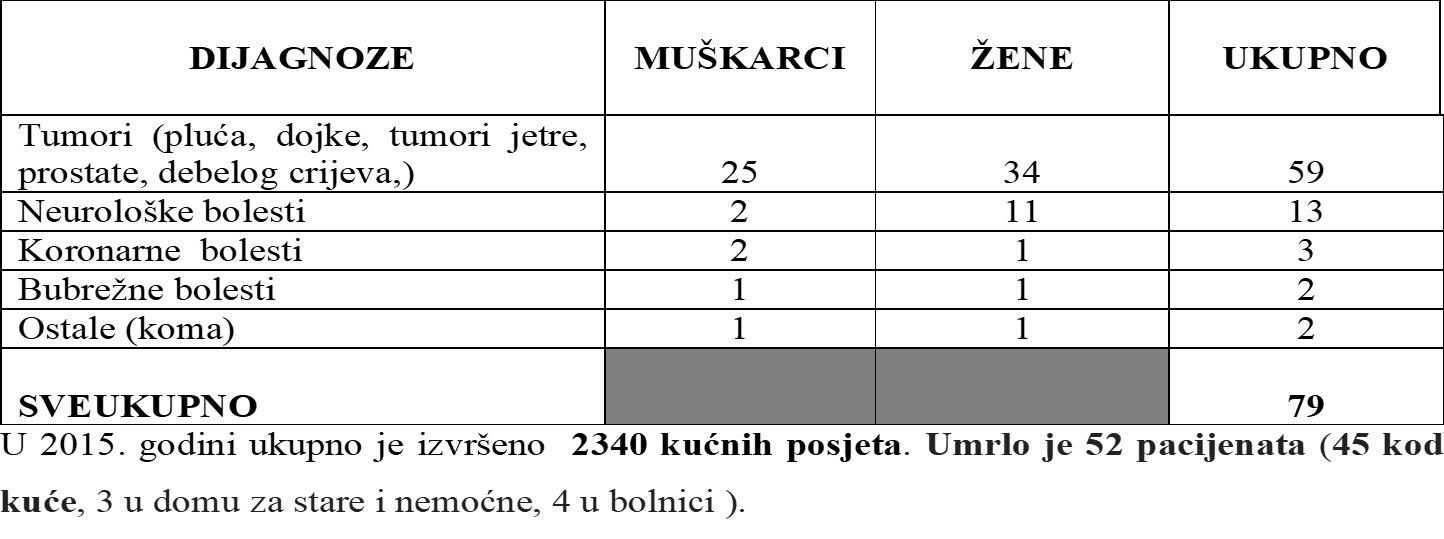 Izvješća palijativne skrbi DZ Vukovar 2017.
Dokumentacija palijativnog pacijenta i DTP postupci u palijativnoj skrbi
Oprema
setovi za kateterizaciju
set za klizmu
sterilne pincete, sterilni peani, skalpeli
sterilni kirurški mini setovi (sterilni konac za površinska šivanja)
ljepljiva traka (leukoplast) 1, 2, 5, cm
sterilne komprese različitih veličina
komprese
zavoji 5, 10, 15 cm
elastični zavoji 8 x 10 cm
nazogastrične sonde različitih veličina
pribor za uvođenje NZG sonde
štrcaljke s kljunom 50 ml
elastične mrežice različitih veličina
kirurška maska za  osobnu zaštitu
sterilne rukavice različitih veličina
rukavice latex različitih veličina
bubrežaste zdjelice jednokratne
bubrežasta zdjelica metalna
navlaka za obuću
jednokratne pregače
papir role za krevet
antiseptik za kožu
antiseptik za ranu, kožu i sluznice
dezinficijensi za instrumente i dezinficijensi za radne površine
 EKG,   injektomat, infuzomat                                        Ultrazvuk , ****
Stetoskop  (2 kom)                                                                                  
Tlakomjer  (2kom liječnik i sestra)
otoskop  
baterijska svjetiljka
špatule
perkusijski čekić
dva toplomjera
glukometar za brzo određivanje glukoze u krvi
pulsni oksimetar
prenosive boce s kisikom 2 l, 5 l  (s ovlaživačem) 
pribor za aplikaciju kisika (nazalni kateter i maska za primjenu kisika)
tubusi (orotrahealni za djecu i odrasle)
priručni aspirator (2 kom)
aspiracijsk kateteri različitih veličina
infuzijski sistemi, sistemi za supkutanu infuzju
intravenske kanile različitih veličina
elastična traka za vensku stazu
infuzijske otopine (Natrii chloridi infundibile 500 ml, Glukoza 5% 500 ml, 
štrcaljke i igle različitih veličina
sterilni kateteri  za kateterizaciju (Ch 14, 16, 18)
Što dalje?
Plan razvoja palijativne skrbi za područje Vukovarsko srijemske županije od 2017. -2020“  veljača 2017.
18.10.2017.  usvojen „Nacionalni plan razvoja palijativne skrbi za RH 2017.-2020”
U rad palijativnog tima umjesto dosadašnje jedne medicinske sestre prvostupnice uključiti dvije medicinske sestre prvostupnice (rad u 1. i 2. smjeni, te pripravnost vikendima i blagdanima).
Jedna šifra  - palijativni kućni posjet MP001 ?????
HVALA!